স্বাগতম
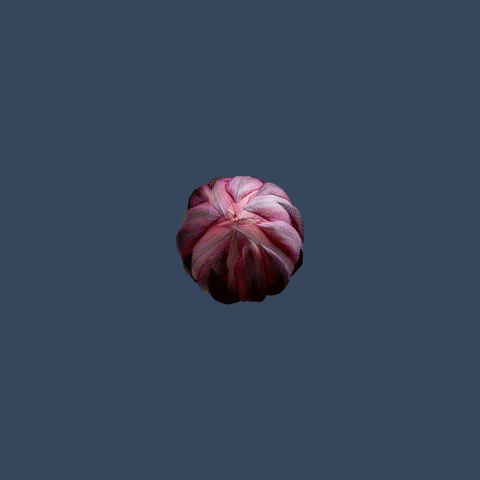 শিক্ষক পরিচিতি
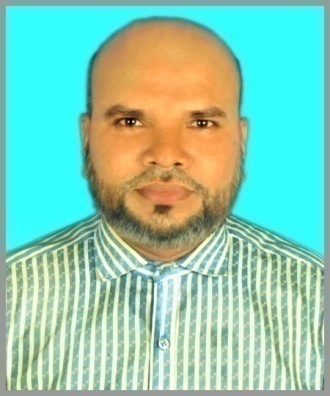 মোঃ গোলজার আহমদ
সহকারি শিক্ষক (আইসিটি)
দোয়ারাবাজার সরকারি মডেল উচ্চ বিদ্যালয়,
দোয়ারাবাজার, সুনামগঞ্জ 
মোবাইলঃ ০১৯১৭-০৩২৮২৫
Email: goljmc2009ar@gmail.com
পাঠ পরিচিতি
শ্রেণিঃ ষষ্ঠ
বিষয়ঃ বাংলা প্রথম পত্র 
সাধারণ পাঠঃ কবিতা
বিশেষ পাঠঃ মুজিব
সময়ঃ ৪০ মিনিট
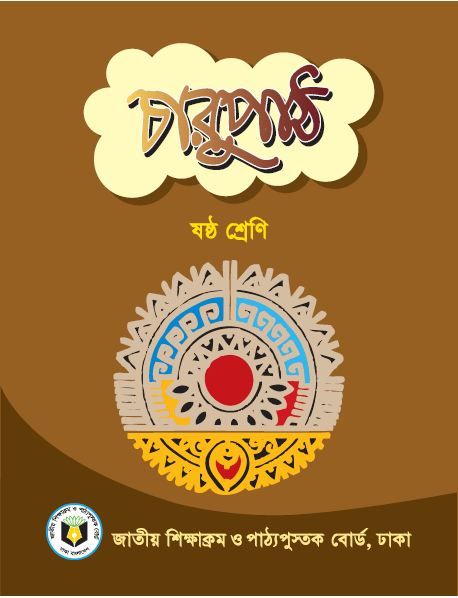 নিচের ছবিগুলো লক্ষ কর এগুলো কার ছবি ?
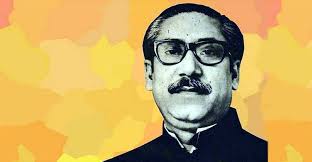 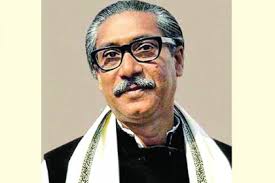 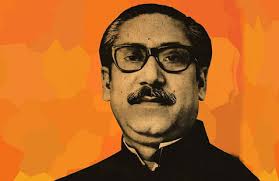 বঙ্গবন্ধু শেখ মুজিবুর রহমানের।
তাহলে আজকের পাঠ
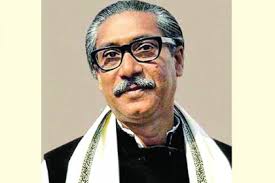 মুজিব
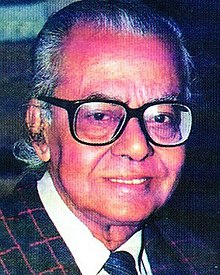 রোকনুজ্জামান খান
শিখনফল
এই পাঠ শেষে শিক্ষার্থীরা.........
১। কবি পরিচিতি বলতে পারবে।
২। নতুন নতুন শব্দের অর্থ ও বাক্য বলতে পারবে।
৩। বঙ্গবন্ধু শেখ মুজিবুর রহমানের দেশপ্রেমের মূল্যবোধ সম্পর্কে বর্ণনা করতে পারবে।
রোকনুজ্জামান খান ১৯২৫ সালে
 ফরিদপুর জেলার পাংশা উপজেলায় 
জন্ম গ্রহণ করেন।
১৯৯৯ সালে দেশের 
এই প্রথিতযশাশিশু সংগঠক
 পরলোক গমন করেন।
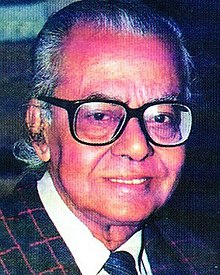 ছড়া-”হাট্টিমা টিম”, “খোকন খোকন ডাক 
পাড়ি”অনুবাদ-”আজব হলেও গুজব নয়” 
“ঝিকিমিকি” “বার্ষিক কচি ও কাঁচা”,
 “ছোটদের আবৃত্তি” ইত্যাদি।
“বাংলা একাডেমি সাহিত্য পুরস্কার” 
রাষ্ট্রীয় “একুশে পদক”
 “জসীম উদ্‌দীন স্বর্ণপদক” ও 
“স্বাধীনতা পুরস্কার”
 (মরণোত্তর )ইত্যাদি।
একক কাজ
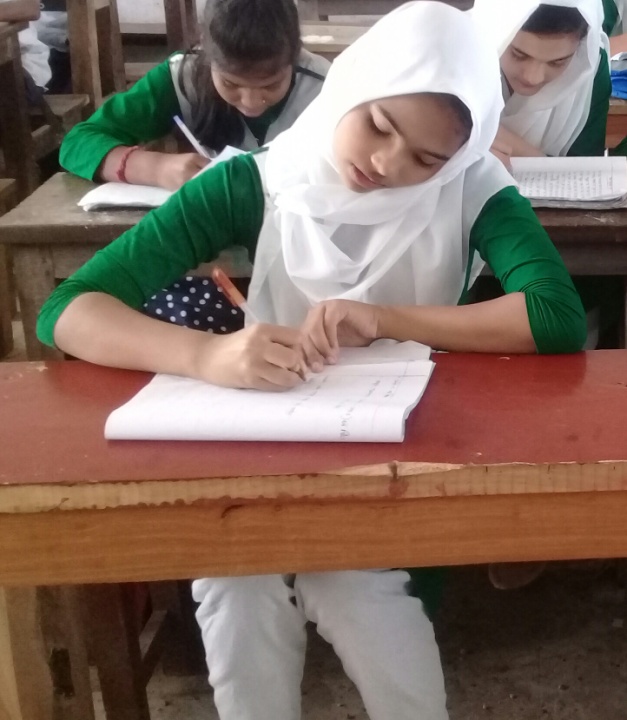 # রোকনুজ্জামান খান কত সালে কোন জেলায় জন্ম গ্রহণ করেন।
# তাঁর উল্লেখযোগ্য তিনটি পুরস্কারের নাম লেখ।
আদর্শ পাঠ
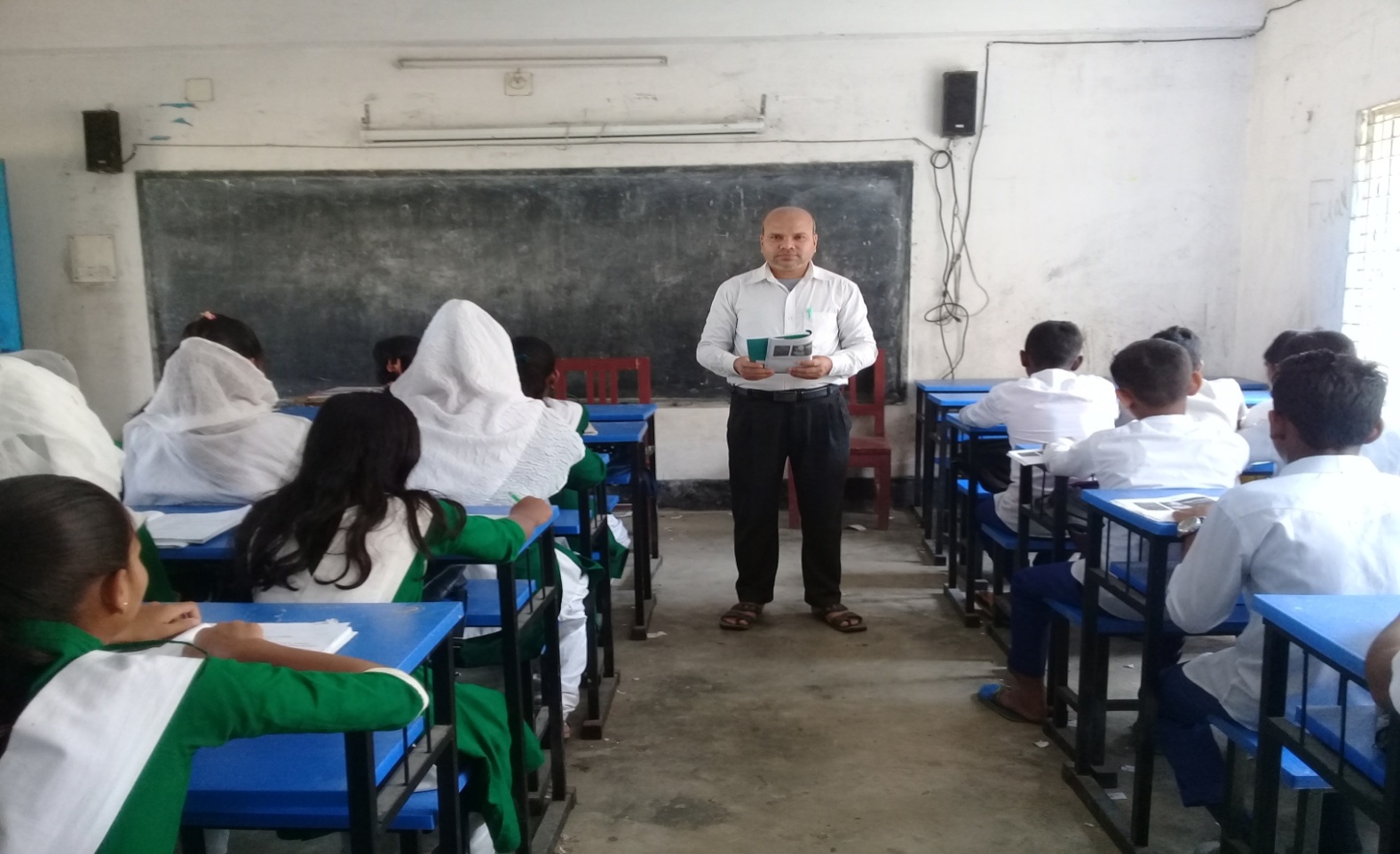 সরব পাঠ
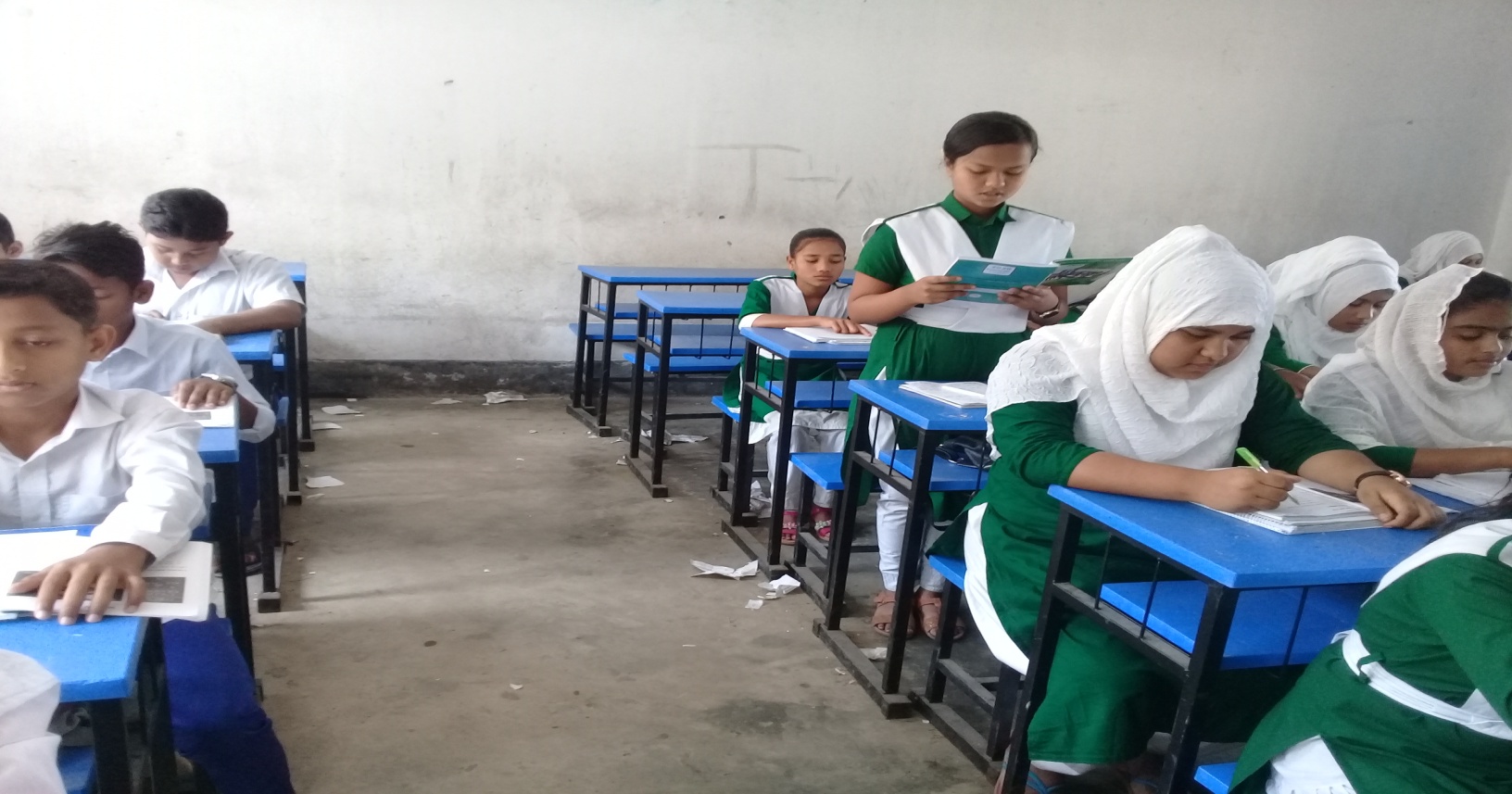 শব্দার্থ
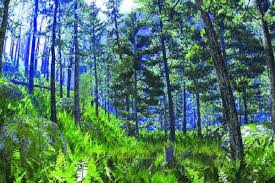 বনভূমি
= গাছ পালায় ঘেরা জঙ্গল এলাকা।
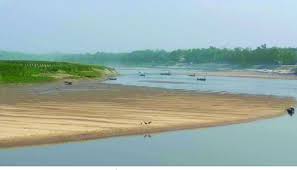 = বালুর পলি জমে উৎপন্ন যে চর।
বালুচর
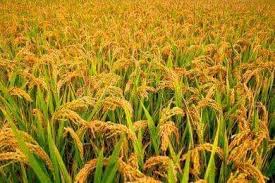 = সোনালি রঙের পাকা ধান।
সোনাধান
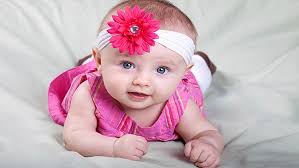 = চিরকাল যে শিশুর মত সহজ।
চিরশিশু
দলীয় কাজ
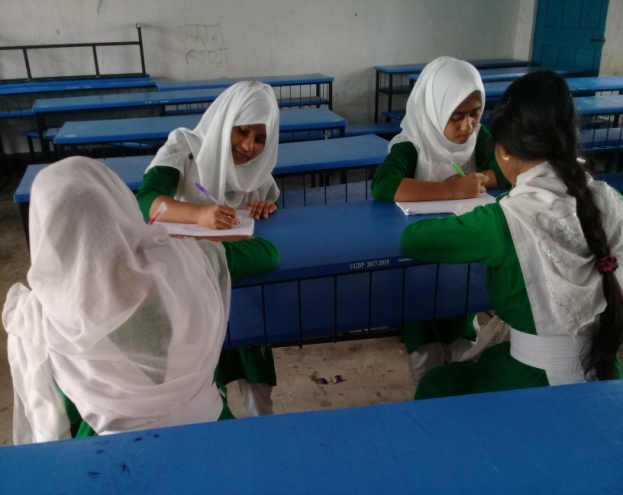 ফসলের হাসি দেখে মনে হয় শেখ মুজিবের হাসি- কথাটি বুঝিয়ে লেখ।
মূল্যায়ন
# রোকনুজ্জামান খান পেশায় কী  ছিলেন?
# রোকনুজ্জামান খান এর উল্লেখযোগ্য দুইটি বই এর নাম বল।
#  বাঙলার মাঠে ঘাটে ও প্রকৃতিতে ছড়িয়ে পরেছে কার নাম।
বাড়ির কাজ
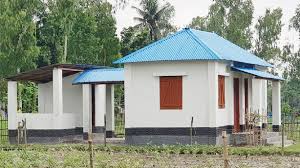 বঙ্গবন্ধুর দেশপ্রেম সম্পর্কে দশটি বাক্য লিখে নিয়ে আসবে।
সবাইকে ধন্যবাদ
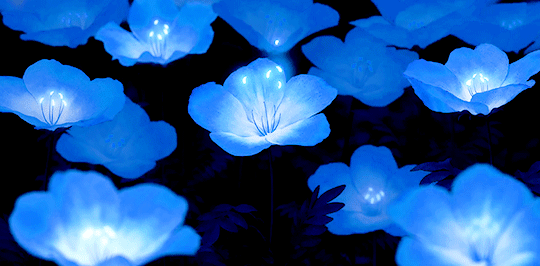